Medicines optimisation for community-dwelling people with multimorbidity
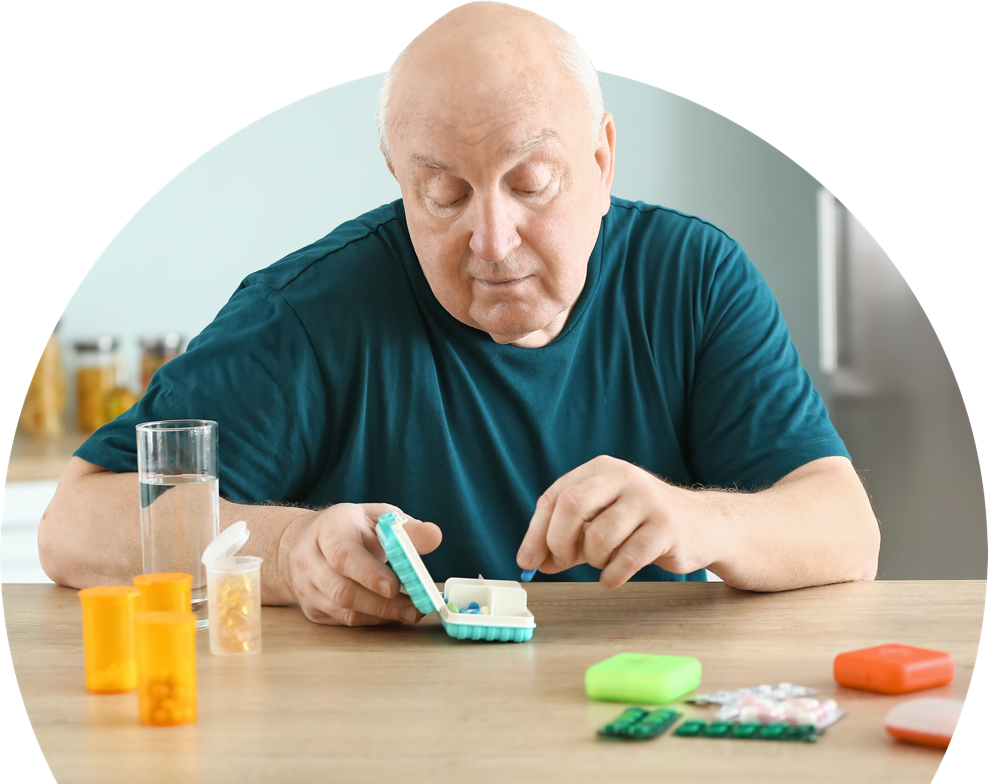 Prof Emma Wallace PhD MICGP
GP, Parklands General Practice, CorkChair of General Practice, UCC
HRB Emerging Clinician Scientist
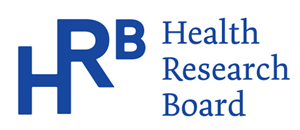 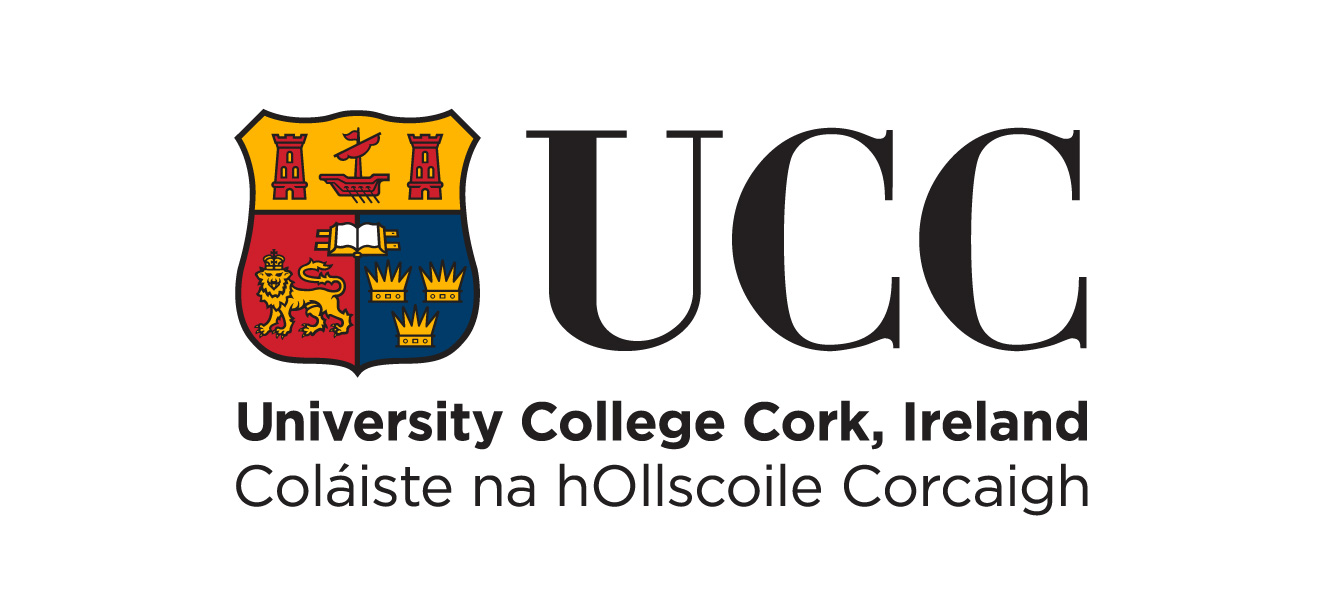 Overview
General Practice: multimorbidity

Research interests
Problematic polypharmacy & medicines optimisation
Adverse drug reactions and prescribing cascades

Policy developments
Patient story
58 years attending general practice

Type 2 Diabetes
Coronary heart disease 
Hypertension
Atrial fibrillation
COPD
Chronic back pain
Depression
Hypothyroidism
Patient story
Aspirin 
Metformin
Glicazide
Pioglitazone
Salbutamol
Becotide
Levothyroxine
Citalopram
Lisinopril
Amlodopine
Atenolol
Furosemide
Gabapentin
Omeprazole 
Co-codamol
Consultations
Blood pressure control
Kidney function
Secondary prevention 
Smoking
Medications

Sole earner
Manual job
Support ageing parents

Back pain
Mood
Research evidence in Primary Care
Most illness presents and is managed in primary care
Acute illness, long-term health conditions management, disease prevention, all ages

Gatekeeping role to secondary care
Complexity and multimorbidity increasing
50% of all GP consults

Health system designed around single body systems 
Disease-specific clinical guidelines
Multimorbidity: prevalence
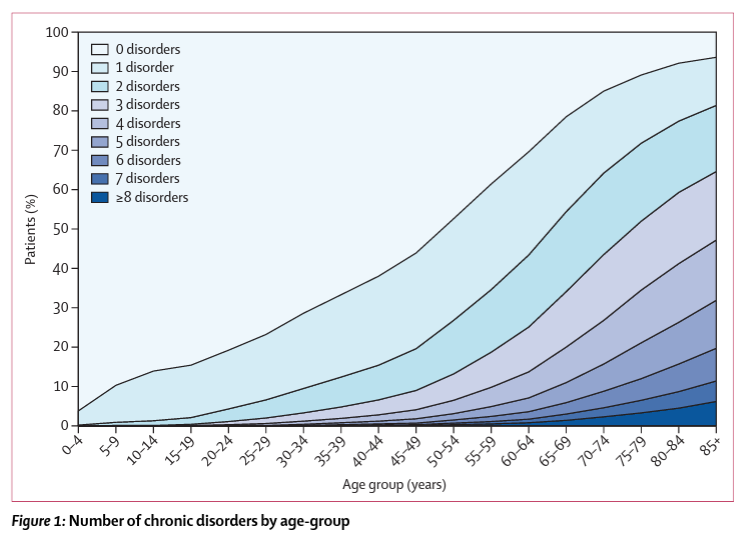 Barnett K, Mercer SW, Norbury M et al. Epidemiology of multimorbidity and implications for health care, research, and medical education: a cross-sectional study. Lancet. 2012 Jul 7;380(9836):37-43.
Multimorbidity: socio-economic disadvantage
Barnett K, Mercer SW, Norbury M et al. Epidemiology of multimorbidity and implications for health care, research, and medical education: a cross-sectional study. Lancet. 2012 Jul 7;380(9836):37-43.
Multimorbidity and Polypharmacy: Irish data
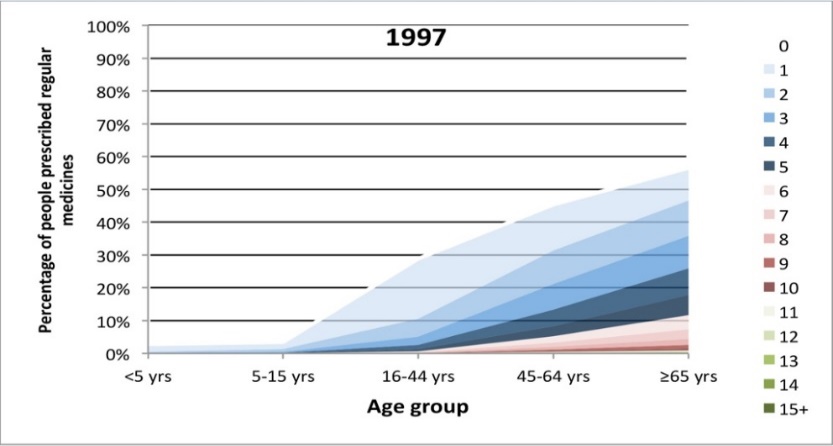 66% aged over 50 years live with at least two long-term health conditions1

10+ meds (complex polypharmacy)2
45–64 years 0.8%-8.3% 
≥65 years 1.5%-21.9%
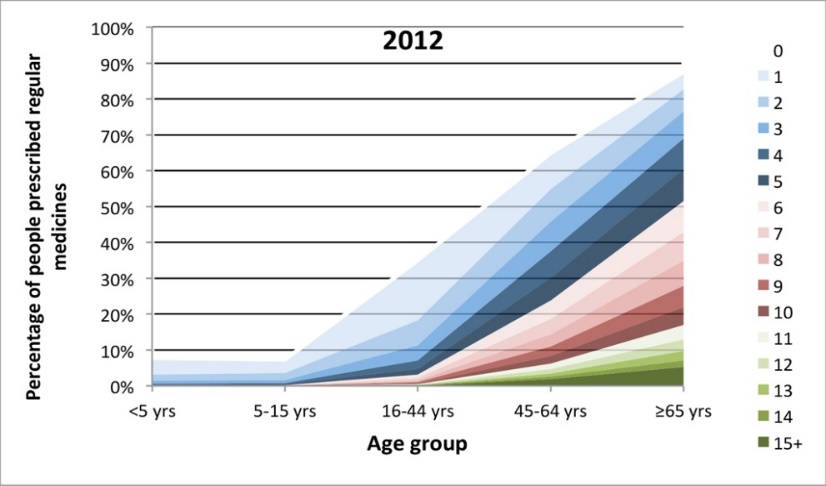 Glynn LG, Valderas JM, Healy P, et al. The prevalence of multimorbidity in primary care and its effect on health care utilization and cost. Fam Pract. 2011 Oct;28(5):516-23. 
Moriarty F, Hardy C, Bennett K, et al. Trends and interaction of polypharmacy and potentially inappropriate prescribing in primary care over 15 years in Ireland. BMJ Open 2015;5:e008656.
Multimorbidity: adverse health outcomes
Systematic review evidence 1,2
Associated with;
Poorer health-related quality of life
Functional decline
Increased treatment burden
Increased healthcare use
Premature death
Increased healthcare costs
France EF, Wyke S, Gunn JM et al. Multimorbidity in primary care: a systematic review of prospective cohort studies. BJGP 2012; 62 (597): e297-e307. 
Tran PB, Kazibwe J, Nikolaidis GF et al. Costs of multimorbidity: a systematic review and   meta-analyses. BMC Med 2022; 20, 234.
Multimorbidity: Applying clinical guidelines
Hypothetical 62-year-old female 1

Ischaemic Heart Disease
Type 2 Diabetes
Osteoarthritis
COPD
Depression

Application of five UK clinical guidelines


1. Hughes LD, McMurdo ME, Guthrie B. Guidelines for people not for diseases: the challenges of applying UK clinical guidelines to people with multimorbidity. Age Ageing 2013;42:62-9.
Multimorbidity: Applying clinical guidelines
Prescribed at least 11 medications
Potential for another 10 medications depending on disease progression

Advised to engage in at least 9 lifestyle modifications

Attend 8-10 primary care appointments
Attend 8-10 secondary care appointments
Attend multidisciplinary team appointments 
e.g. dietician, counselling etc.
Multimorbidity:management in primary care
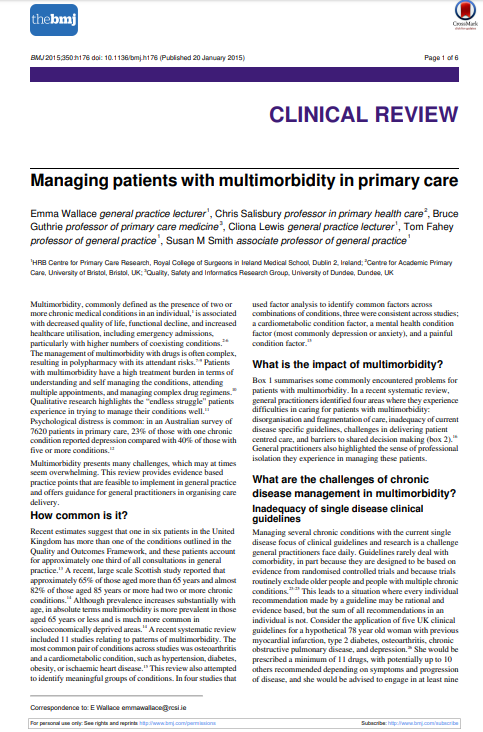 Three key challenges:
Disorganisation and fragmentation of care
Delivering patient centred care
Chronic disease management
Disorganisation and fragmentation of care
Identification difficulties

Continuity of care 
Relational, information, managerial
Improved preventative measures, reduced preventable admissions

Consultation times

Suboptimal communication
Patient centred care
Shared decision making

Targeting function rather than disease?

Supporting self-management of conditions
Chronic Disease Management
Single disease focus of clinical guidelines
Rarely address multimorbidity
RCTs often exclude patients with multimorbidity
Individual recommendations sensible but sum of all are not

Problematic Polypharmacy
Higher number of medications 
Higher risk medication-related harm and emergency admissions
Overview
General Practice: multimorbidity

Research interests
Problematic polypharmacy & medicines optimisation
Adverse drug reactions and prescribing cascades

Policy developments
Problematic Polypharmacy: Potentially Inappropriate Prescribing
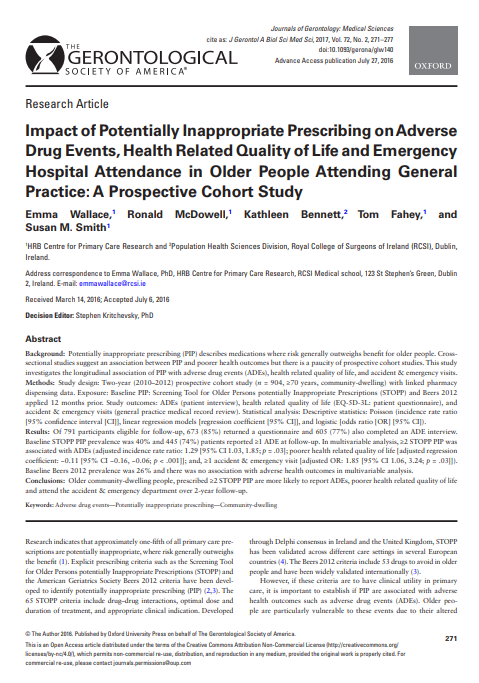 Two-year prospective cohort study 
N=904, 15 general practices, Aged ≥70 years
PIP via STOPP using linked pharmacy claims data
Primary outcome
ADRs over 6 months (nurse-led patient interview)
Secondary outcomes
Health related Quality of Life 
Emergency admission and ED visits
Results: Study participants (baseline)
Age: median 77 years (IQR 74, 81)
Gender: Male n=415 (46%)
Deprivation: median 1.49 (IQR −0.6, 3.1)
Number of drug classes: median 6 (IQR 3, 8)
Medication Possession Ratio: median 0.83 (IQR 0.69, 0.91)
Prevalence baseline PIP: 40%
Results: Primary and secondary outcomes
STOPP PIP exposure, regression analysis, adjusted for confounders
Outcomes: ADRs, HRQoL (EQ-5D), A&E visits, emergency admission
ⱡAdjusted for age, gender, deprivation, education, social class, number of medications, comorbidity, medication adherence
ⱡⱡ Additionally adjusted for vulnerability, social support and depression
ⱡⱡⱡ Additionally adjusted for vulnerability and prior healthcare utilisation 
*p<0.05, **p<0.001
[Speaker Notes: Eq-5d standardised measure of health status (mobility, self-care, usual activities, pain, anxiety/depression) scored no problems, moderate problems, extreme problems (3 level) , time trade off valuation method using a set of utility values developed based on the UK population, score 0 to 1 with some health states considered worse than death (death=0)Median follow-up eq-5d=0.88 prospective cohort studies clinically important difference for eq-5d is 0.07 (range -0.01, 0.14)
IRR: number of incident cases (ADEs) divided by the population at risk (or person-time at risk). In a cohort study, the relative risk (or IRR) is determined to measure the strength of the association between a factor and a disease.  In a cohort study, particularly on the occasion of a logistic regression, we replace the relative risk by the odds ratio if the disease is rare (incidence less than 10%). 25% of patients had one or more emergency admissions, 19% had one or more a+e visits (but v small numbers in two or more PIP and a+e visits group)]
Potentially Inappropriate Prescribing: hospital admission
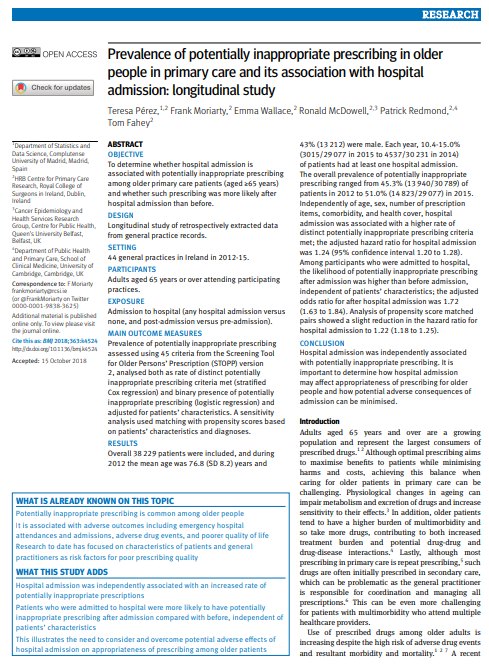 Longitudinal study of retrospectively extracted data from GP EHRs
44 general practices in Ireland in 2012-15
Adults aged 65 years or over
N=38,229 patients
PIP and hospital admission
Exposure
Admission to hospital (any hospital admission versus none and post-admission versus pre-admission)
Main outcome measure
Prevalence of PIP assessed using STOPP version-2
Results
N=38,229, mean age 76.8 (SD 8.2) 
Annually 10.4-15.0% of patients ≥1 hospital admission 
PIP prevalence:
45.3% (2012) to 51.0% (2015)
Hospital admission associated with a higher rate of PIP 
adjusted HR for hospital admission 1.24 (95% CI 1.20 to 1.28)
Likelihood of PIP after admission was higher than before admission 
adjusted OR for after hospital admission 1.72 (95% CI 1.63 to 1.84)
Key findings
Hospital admission independently associated with an increased rate of PIP
Patients admitted to hospital more likely to have PIP after admission compared with before, independent of patient characteristics
Need to consider transitions of care as a time of increased risk
Current Research
HRB Emerging Clinician Scientist Award
Problematic polypharmacy

Different research methodologies

Collaborative multidisciplinary approach
Essential to try to understand complex problems 
Potential solutions require different skillsets
Core research team
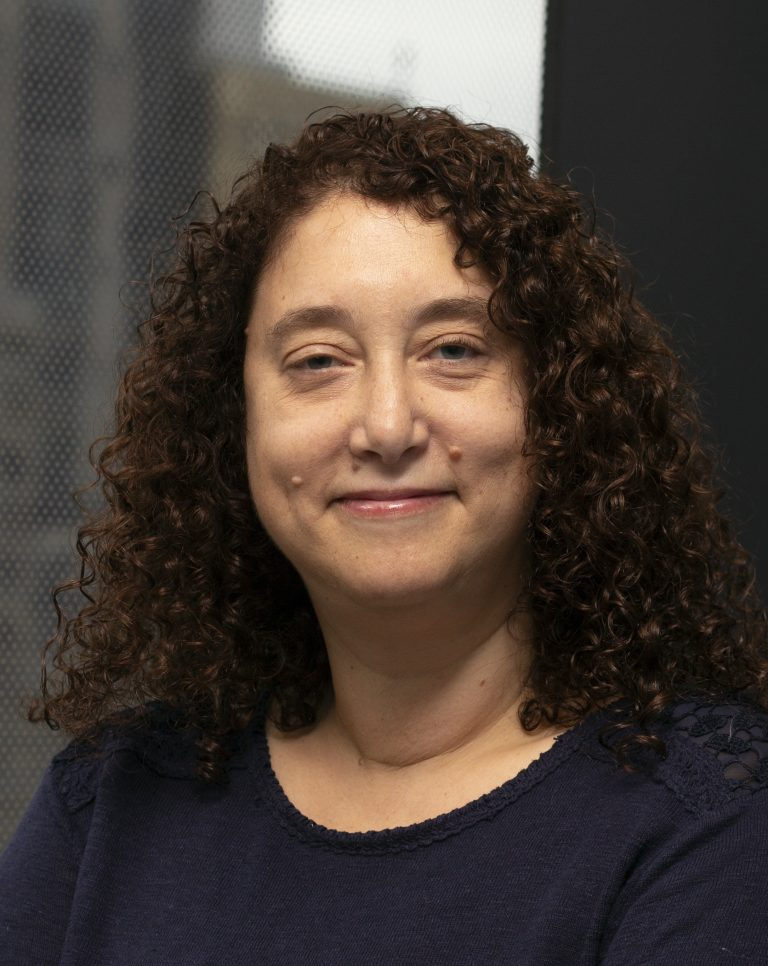 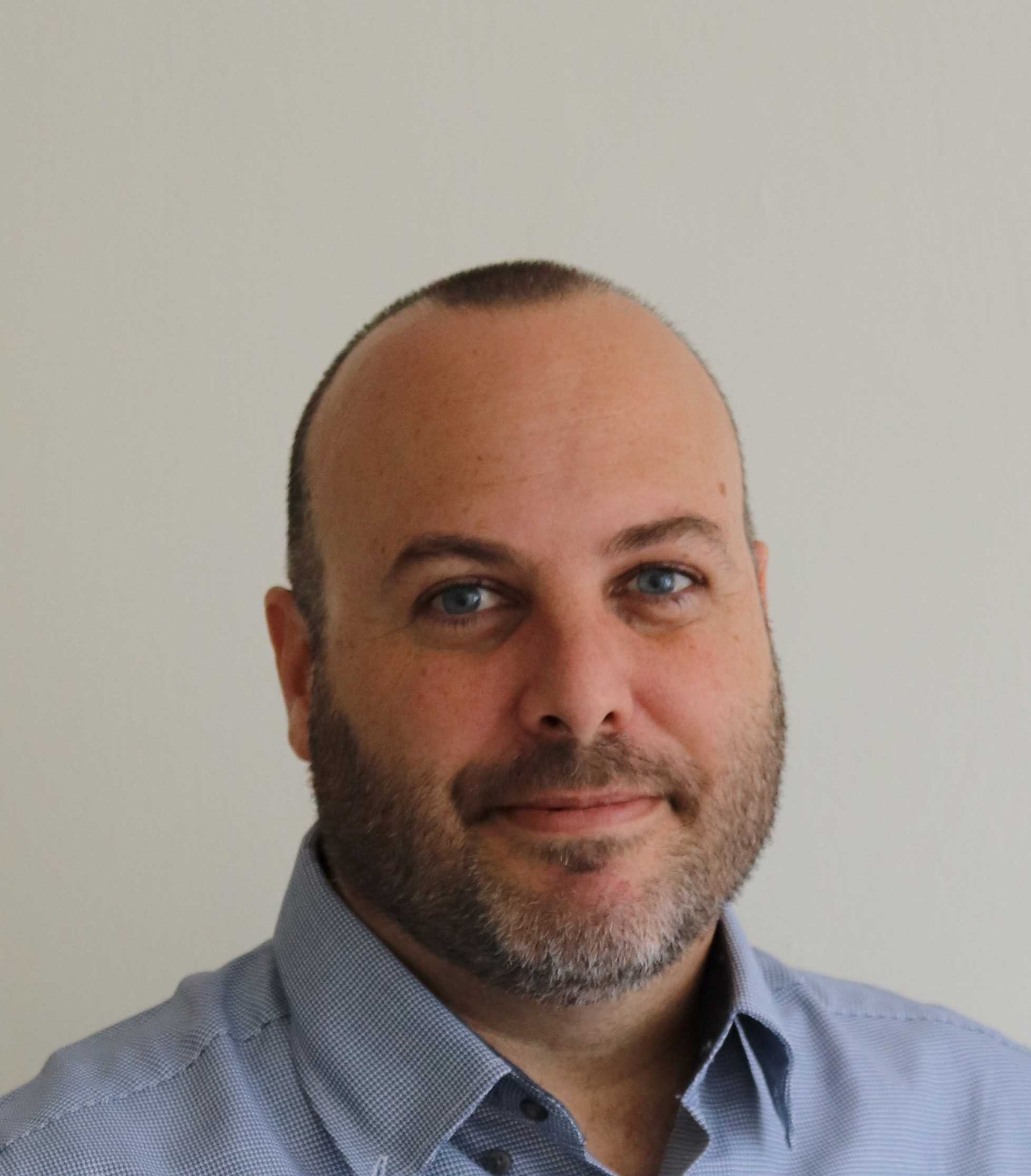 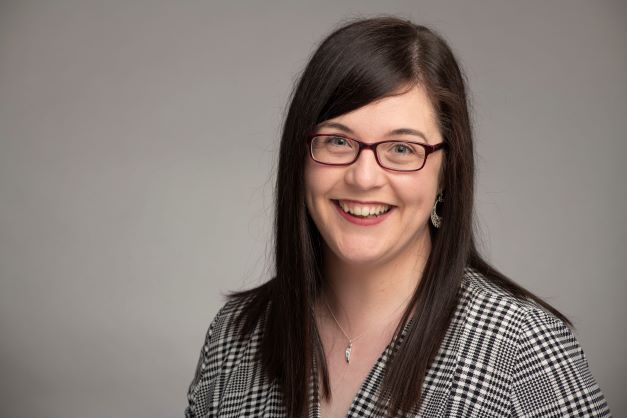 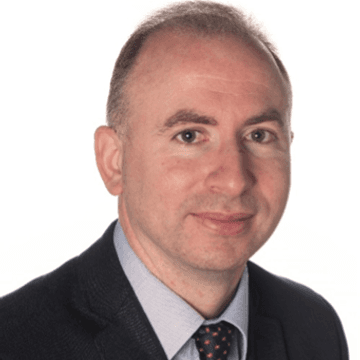 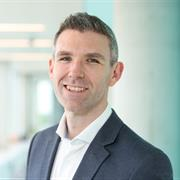 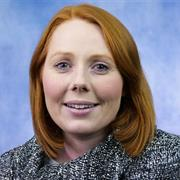 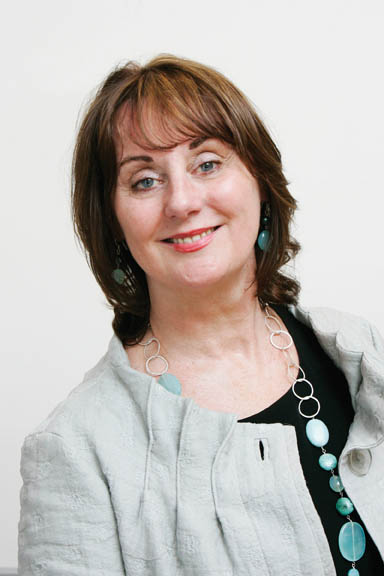 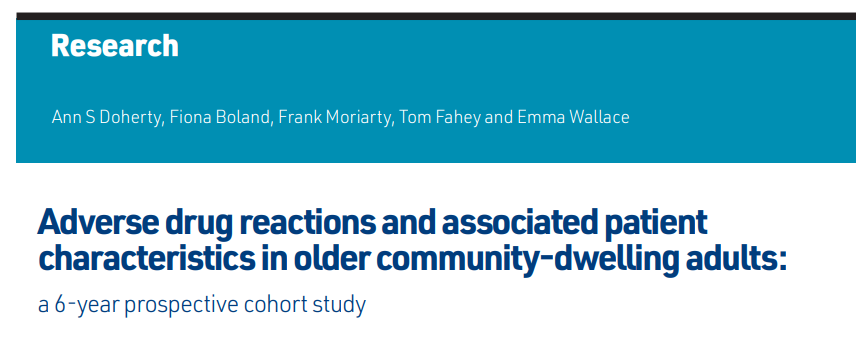 ADRs: General Practice
Prospective cohort study: 6 year follow up

n=592 aged ≥70 years, n=15 general practices 
Median age=75 years (IQR 73, 79)
Median drugs=5 (IQR 3, 7)

Cumulative incidence ADRs (via GP EHR manual review)=26.9% (n=159; 211 ADRs)

Majority mild (89.1%), moderate (10.9%)
8 moderate ADRs=3.8% of total: emergency admission
Doherty AS, Boland F, Moriarty F, Fahey T, Wallace E. Adverse drug reactions and associated patient characteristics in older community-dwelling adults: a 6-year prospective cohort study. British Journal of General Practice 23 January 2023; BJGP.2022.0181.
ADRs: General Practice
ADRs independently associated with; 
female sex (adjusted OR 1.83, 95% CI 1.17, 2.85; P = 0.008)
5–9 drug classes (adjusted OR 1.81, 95% CI 1.17, 2.82; P = 0.008) 
≥10 drug classes (adjusted OR 3.33, 95% CI 1.62, 6.85; P = 0.001)

Medication classes (WHO-ATC system):
Cardiovascular (32.7%) 
diuretics, calcium channel blockers, ACEI/ARBs-dry mouth, headache, ankle swelling, dizziness

Neurological system (28.9%) 
analgesics (e.g. tramadol)-sedation, SSRI-dizziness
ADRs: General Practice:Summary
ADRs are common in older people 

Difficult to diagnose-overlap of symptoms

Females at higher risk than males

Increasing numbers of medications=increased risk of ADRs
Patients taking 10 or more medicines=very increased risk
Prescribing cascades Systematic review
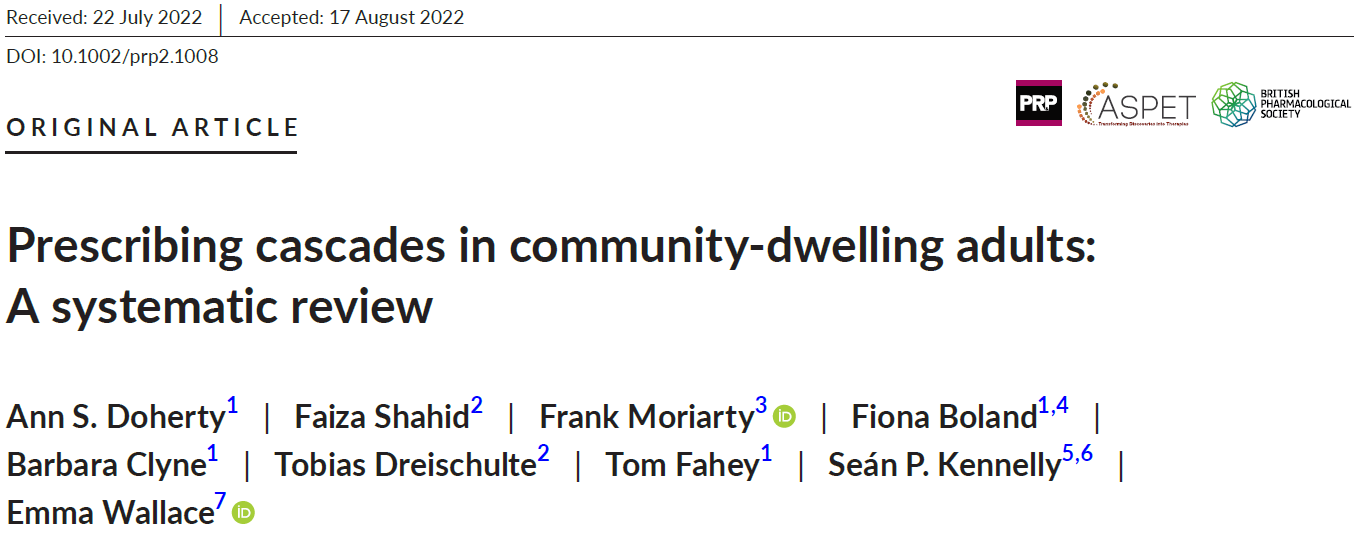 Intentional or unintentional
Misattribution of ADR as a symptom or illness can lead to the prescribing of additional medication

Aim: to identify prescribing cascades in community‐dwelling adults

Systematic review with narrative synthesis
Doherty AS, Shahid F, Moriarty F, Boland F, Clyne B, Dreischulte T, Fahey T, Kennelly SP, Wallace E. Prescribing cascades in community-dwelling adults: A systematic review. Pharmacol Res Perspect. 2022 Oct;10(5):e01008. doi: 10.1002/prp2.1008.
Prescribing cascades: Results
N=101 studies (sample sizes: n=126 to 11, 593, 989 participants)
N=15 studies older adult study populations

78 studies reported a potential prescribing cascade
Calcium channel blockers ►pedal oedema► loop diuretic 
Amiodarone ►hypothyroidism► levothyroxine 
Antipsychotic ►Parkinsonism ► anti‐Parkinson drug 
Acetylcholinesterase inhibitor ► urinary incontinence ► urinary incontinence drugs
 
Occurred 3 months-1 year following initial medication initiation
Prescribing cascades: Systematic review: summary
Prescribing cascades occur for several commonly prescribed medicines in primary care

ThinkCascades recently published

ADRs should be included in the differential diagnosis for patients presenting with new symptoms
older adults 
new medication in the preceding 12 months
non-specific symptoms challenging
Overview
General Practice: multimorbidity

Research interests
Problematic polypharmacy & medicines optimisation
Adverse drug reactions and prescribing cascades

Policy developments
Policy developments: general practice
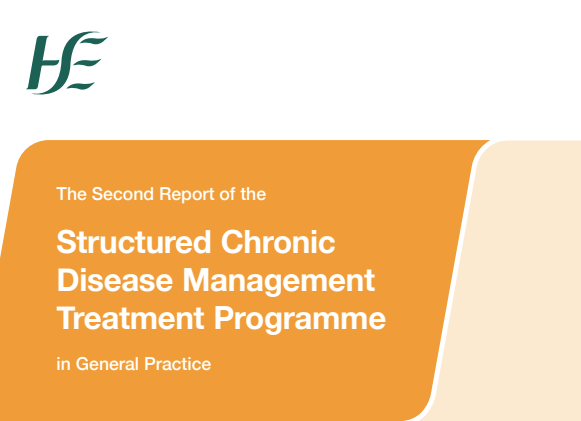 Structured chronic disease management is now well established
High satisfaction rates from patients and providers
ICGP/HSE GP clinical leads
Opportunistic case finding
Enhanced opportunities for screening and prevention of disease
Policy developments
Significant HSE investment in direct primary care diagnostics access

Enhanced community care-timely access to integrated care hubs and community-based therapy services

iSympathy project examining the role of pharmacist-led medication reviews in primary care
Interim analysis published
Summary
Multimorbidity and problematic polypharmacy are common 
ADRs are common and can be difficult to diagnose
Prescribing cascades
Transitions of care: increased risk
Policy developments
Thank you!